«Астраханский край –моя малая Родина!»
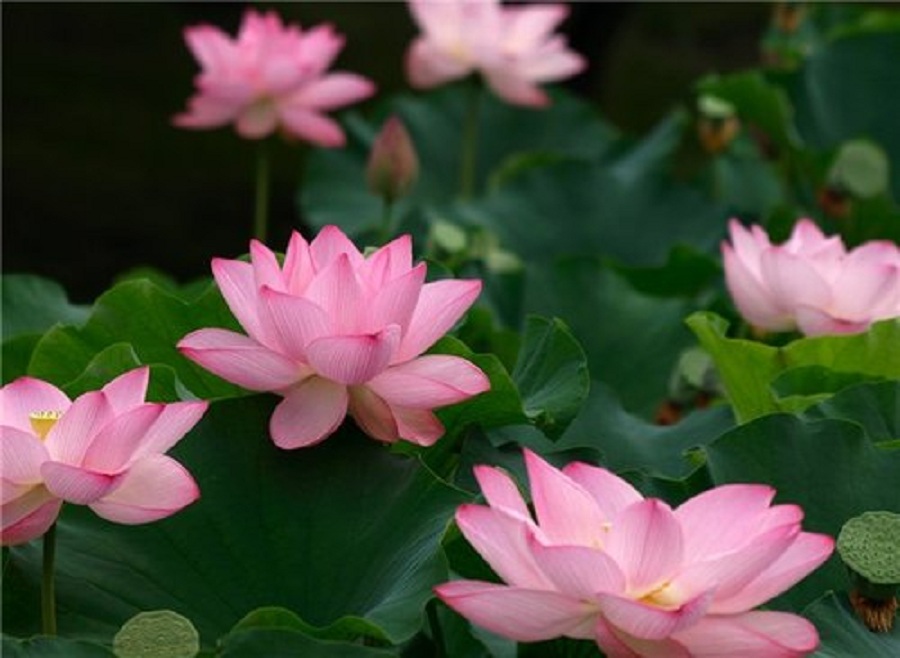 Макарова Татьяна Владимировна
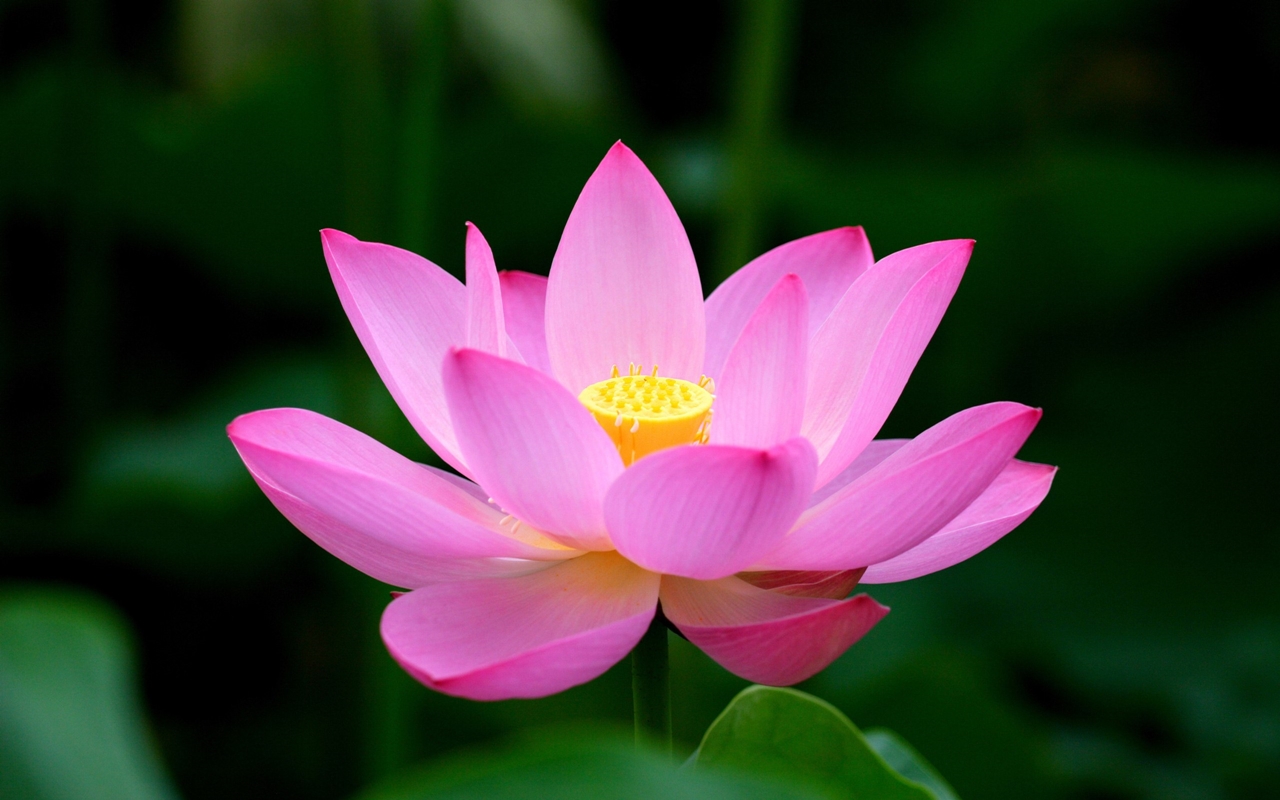 Приветствие команды «Лотос»
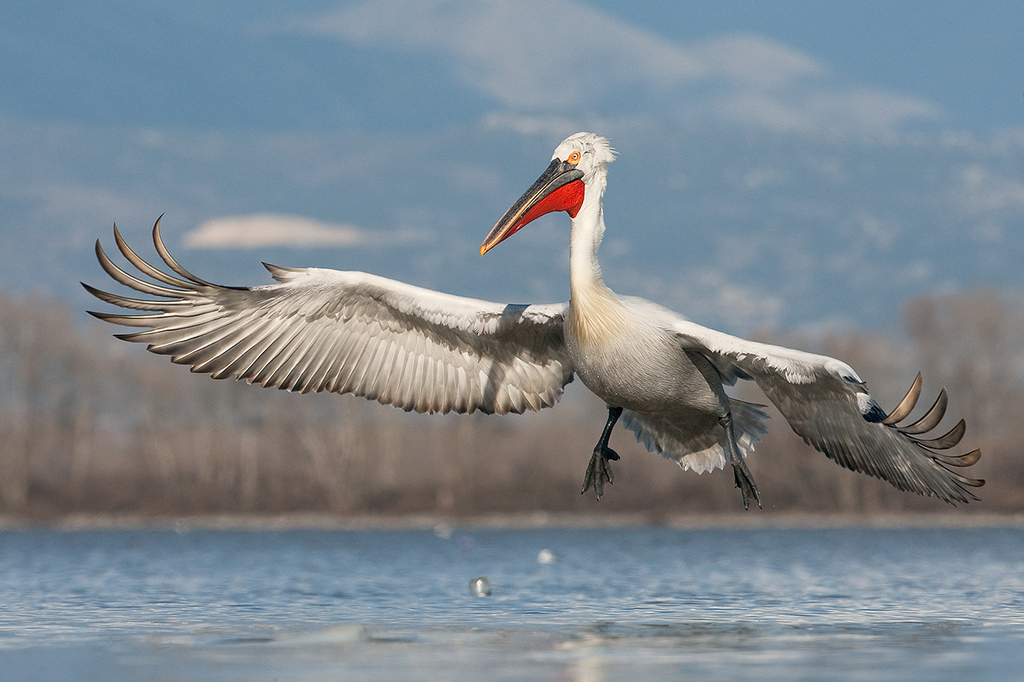 Приветствие команды «Пеликан»
Первый конкурс – разминка «Заморочки»
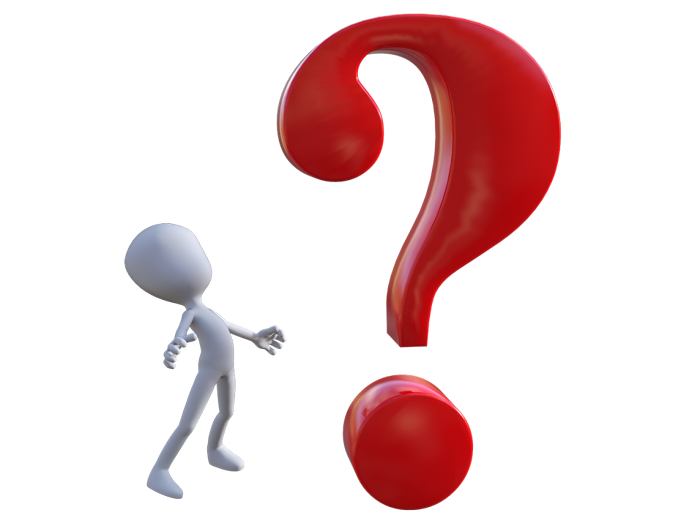 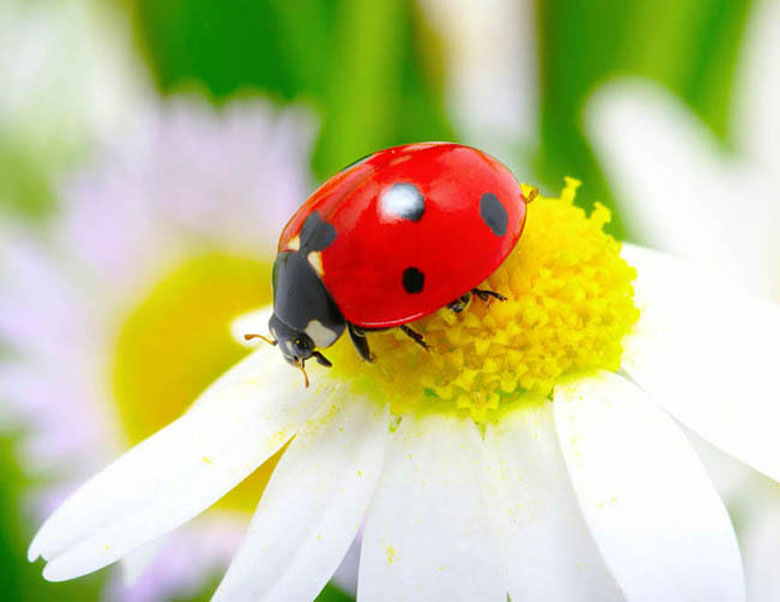 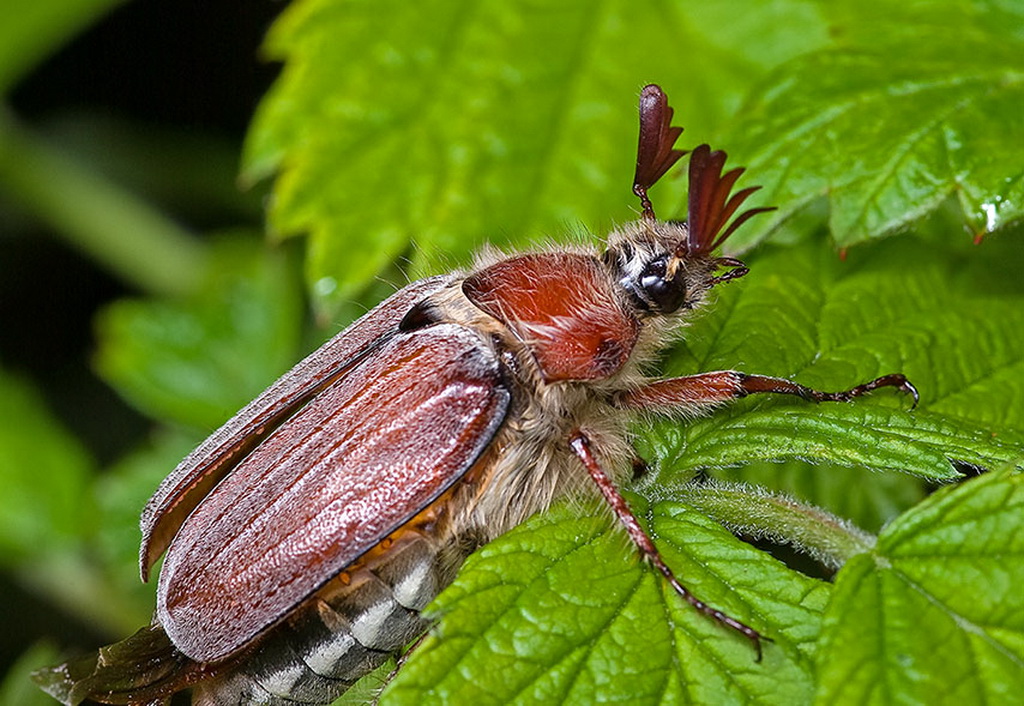 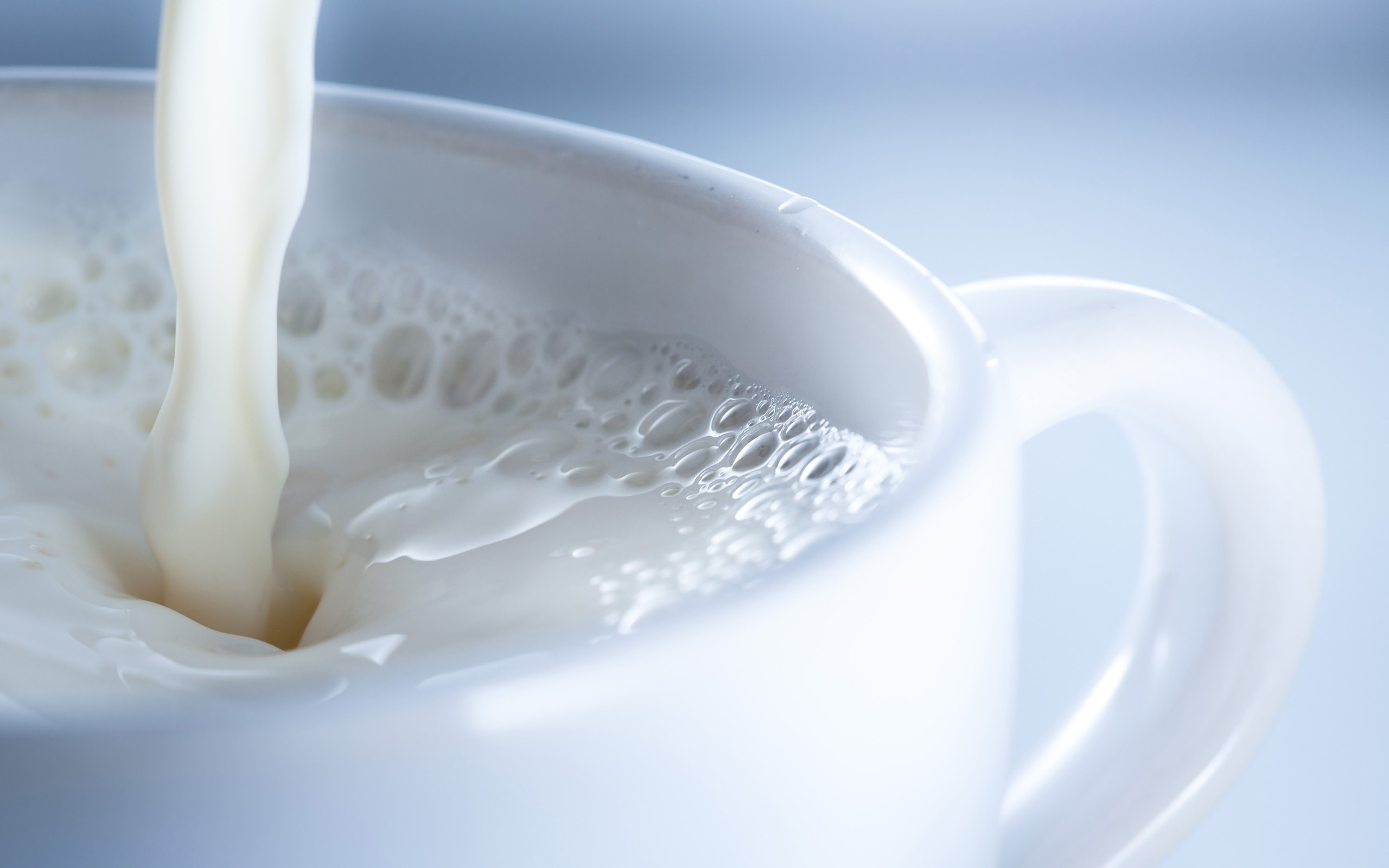 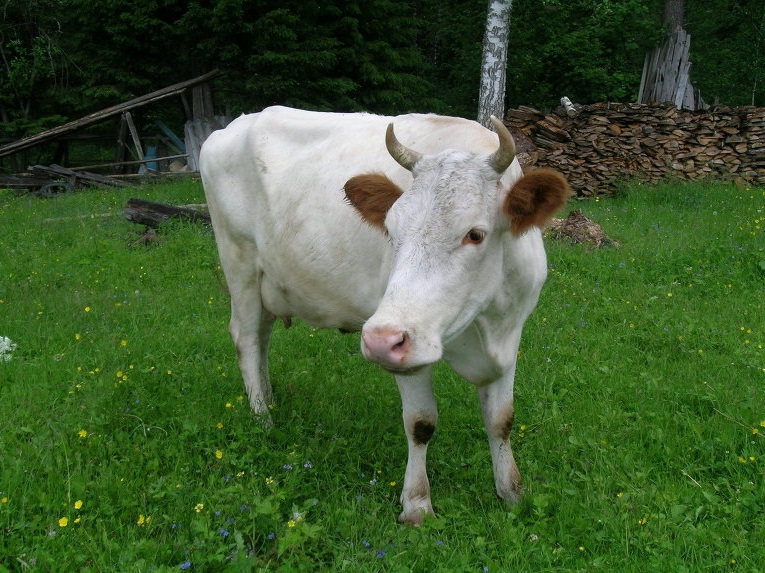 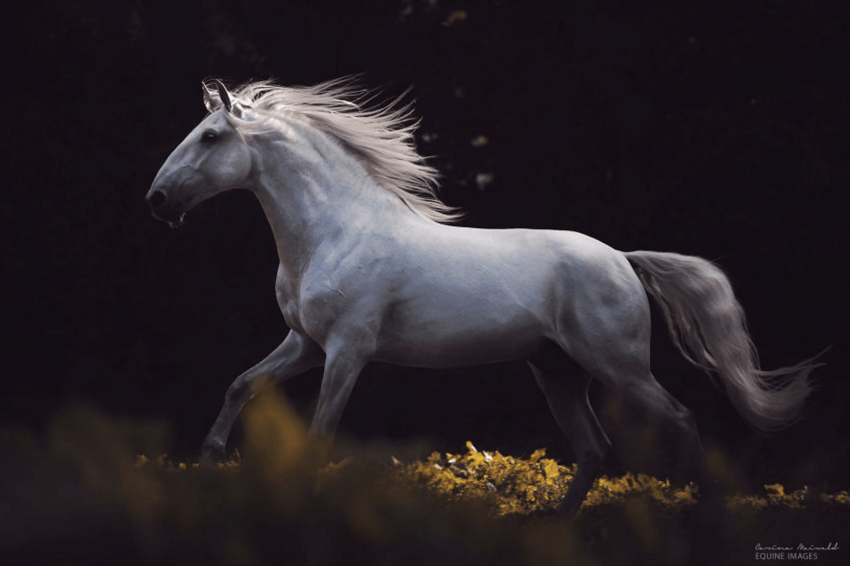 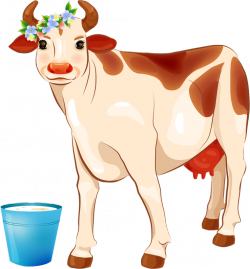 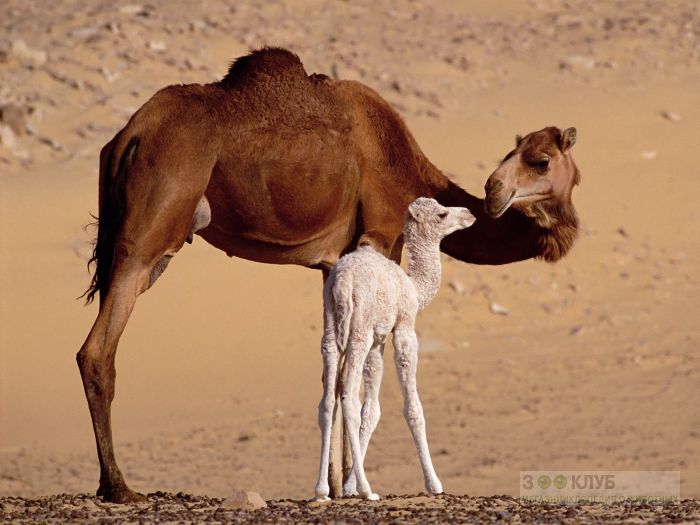 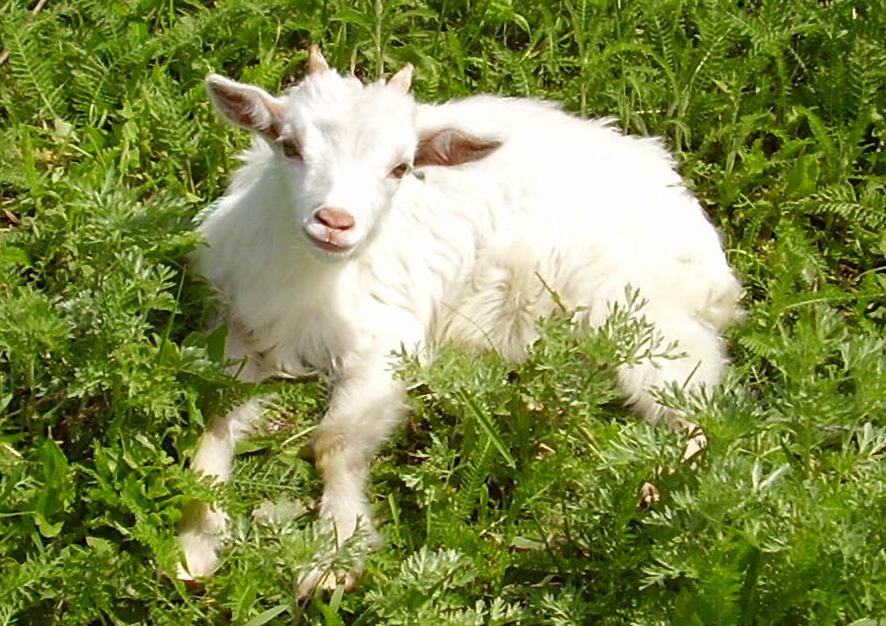 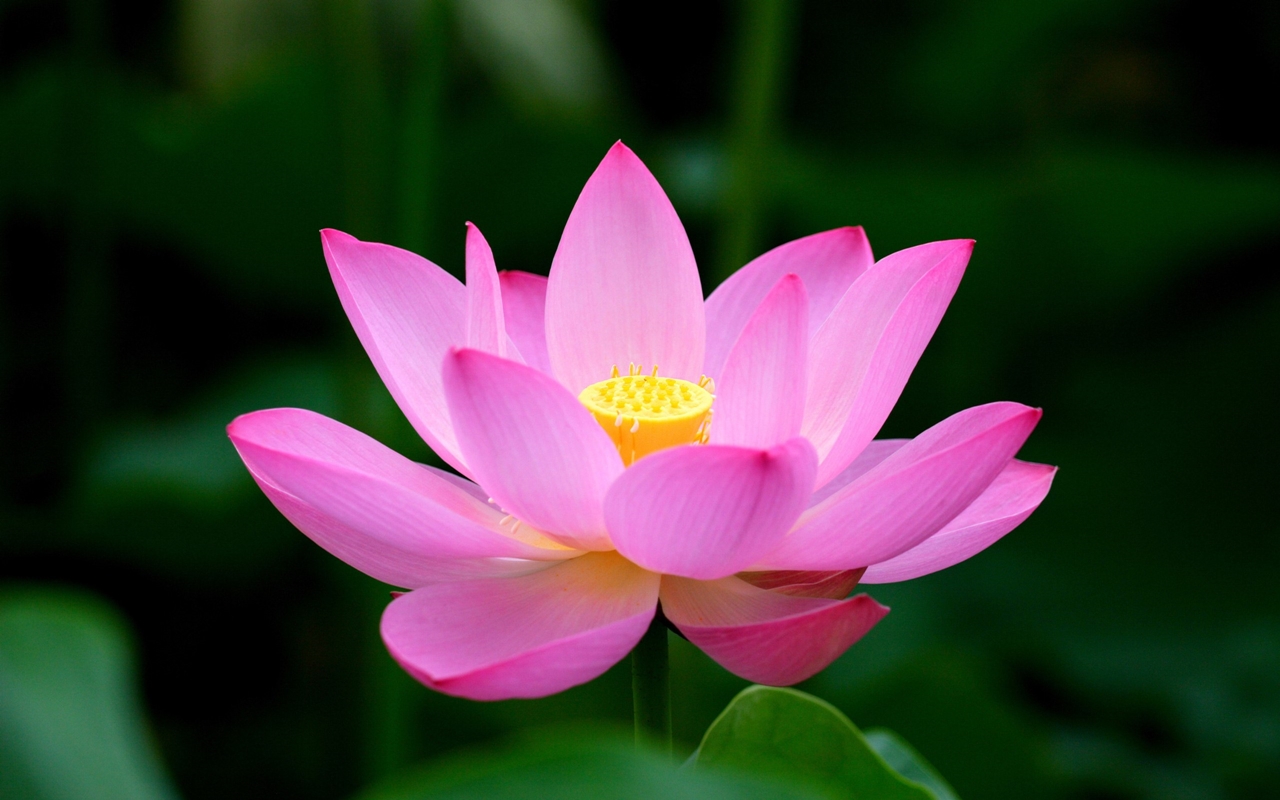 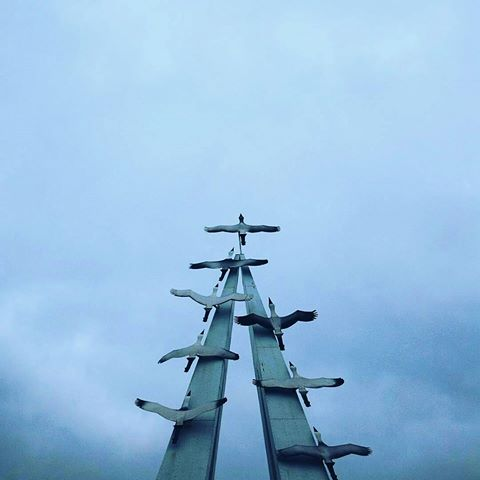 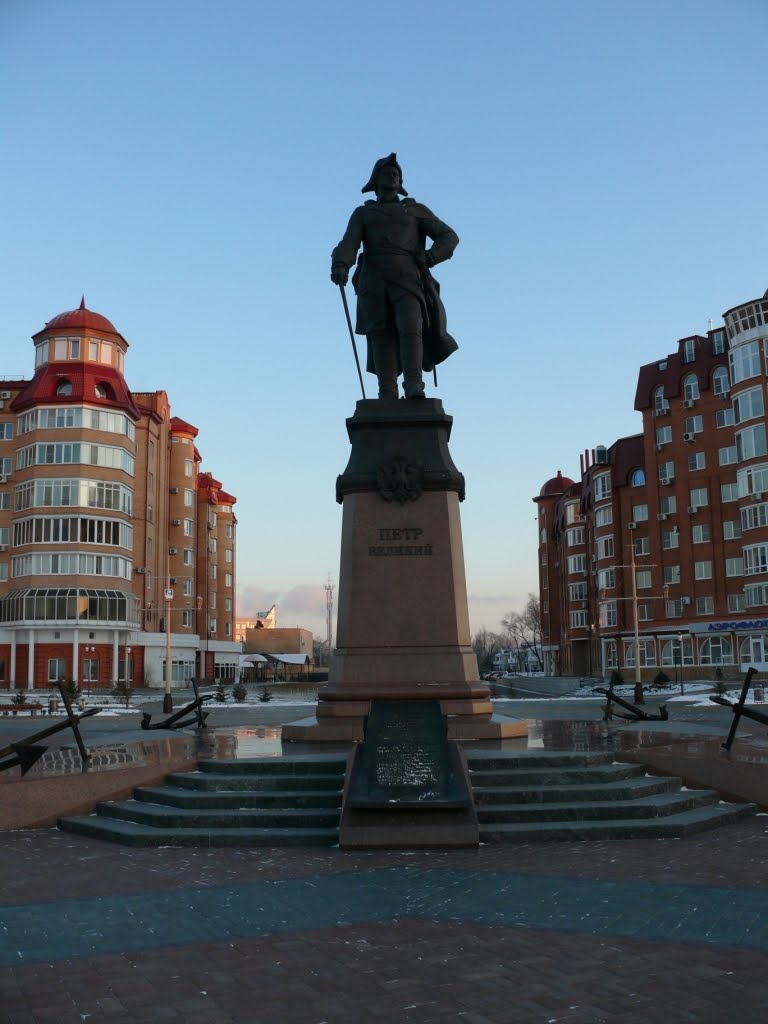 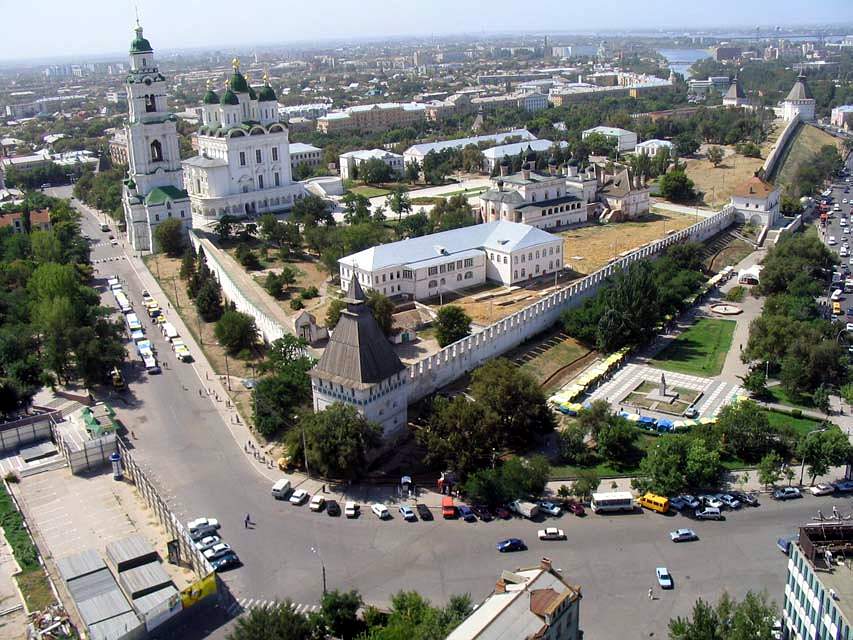 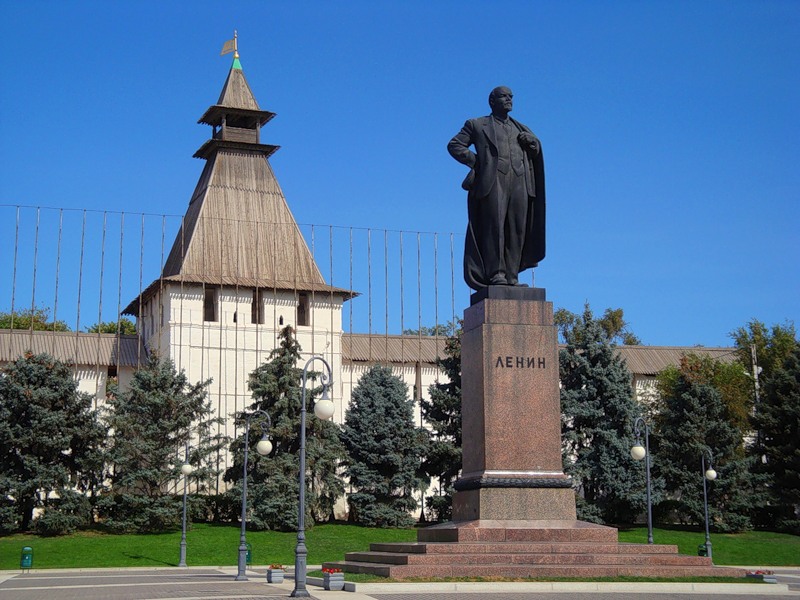 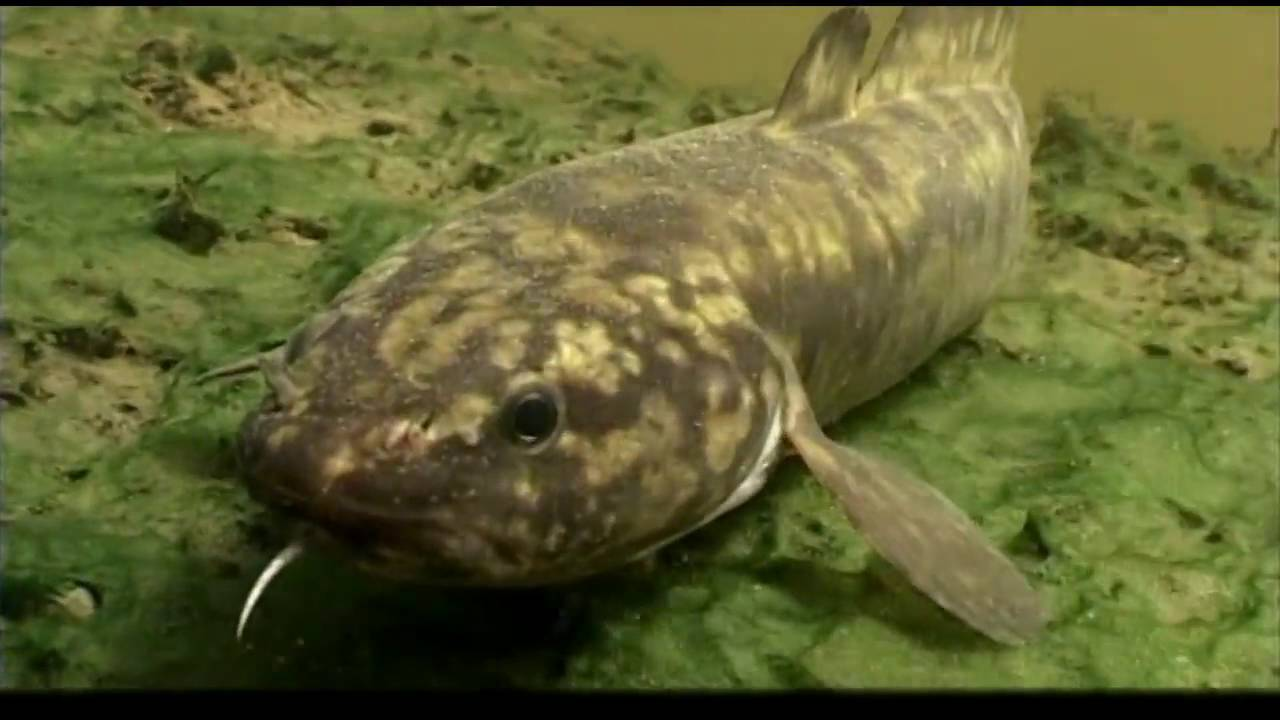 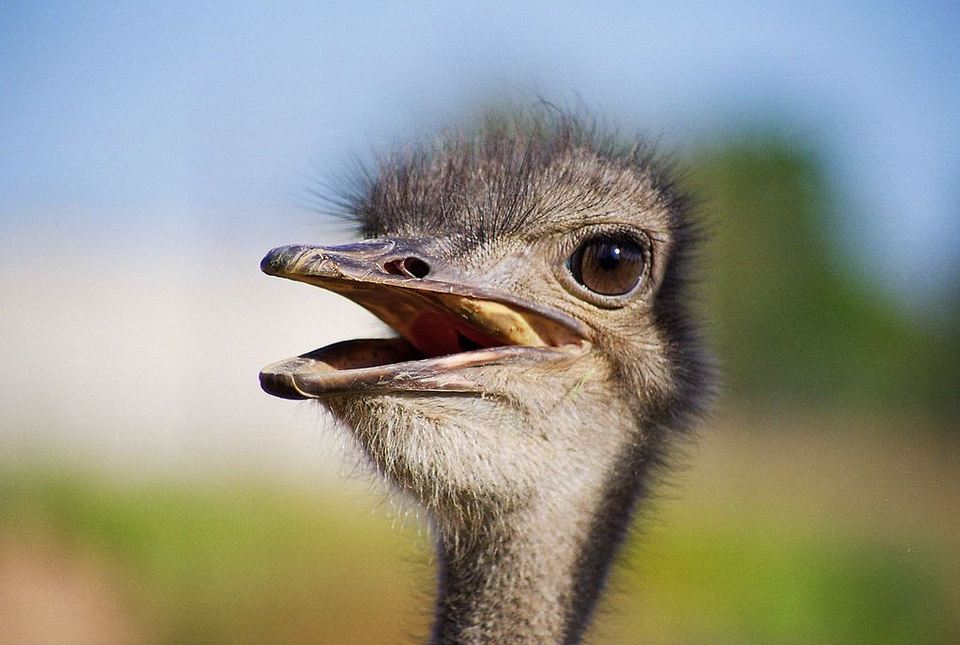 Я - птица
Второй конкурс мы назвали «Рыбаки».
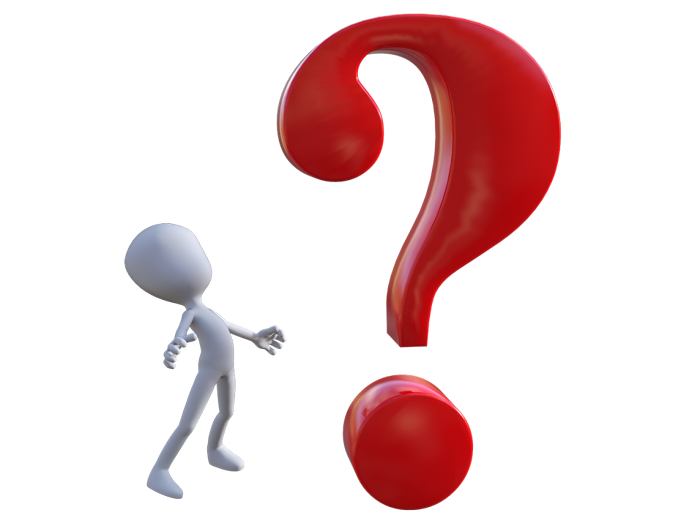 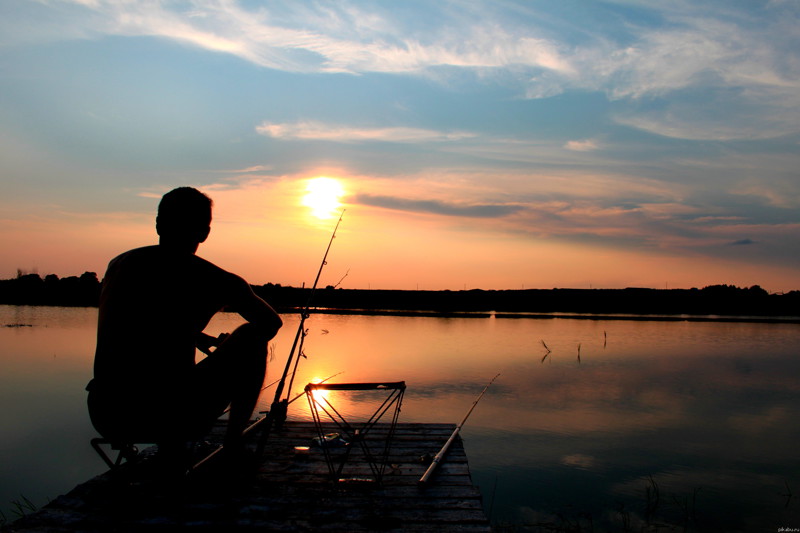 тоня
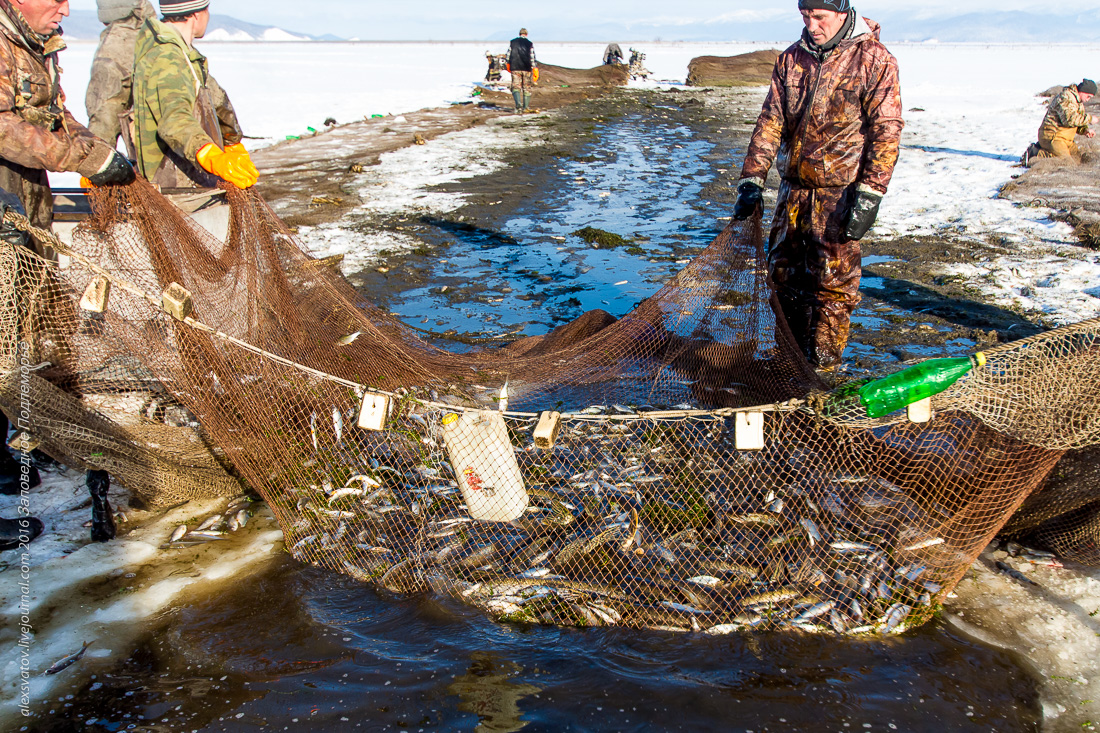 невод
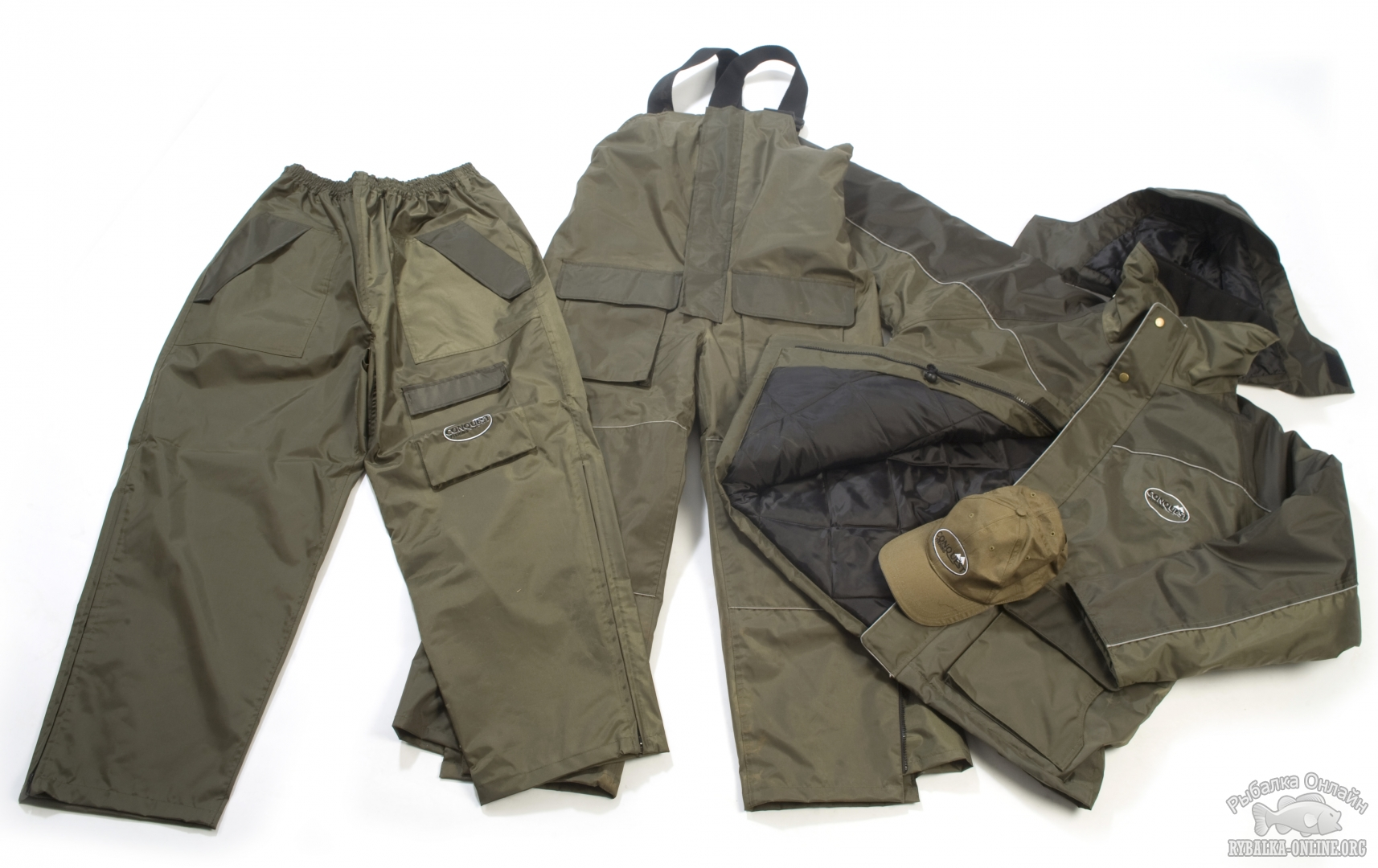 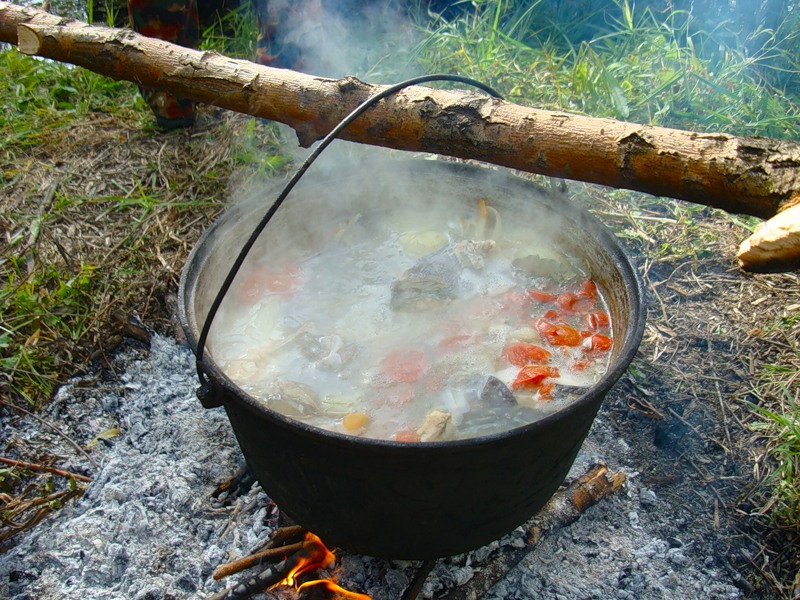 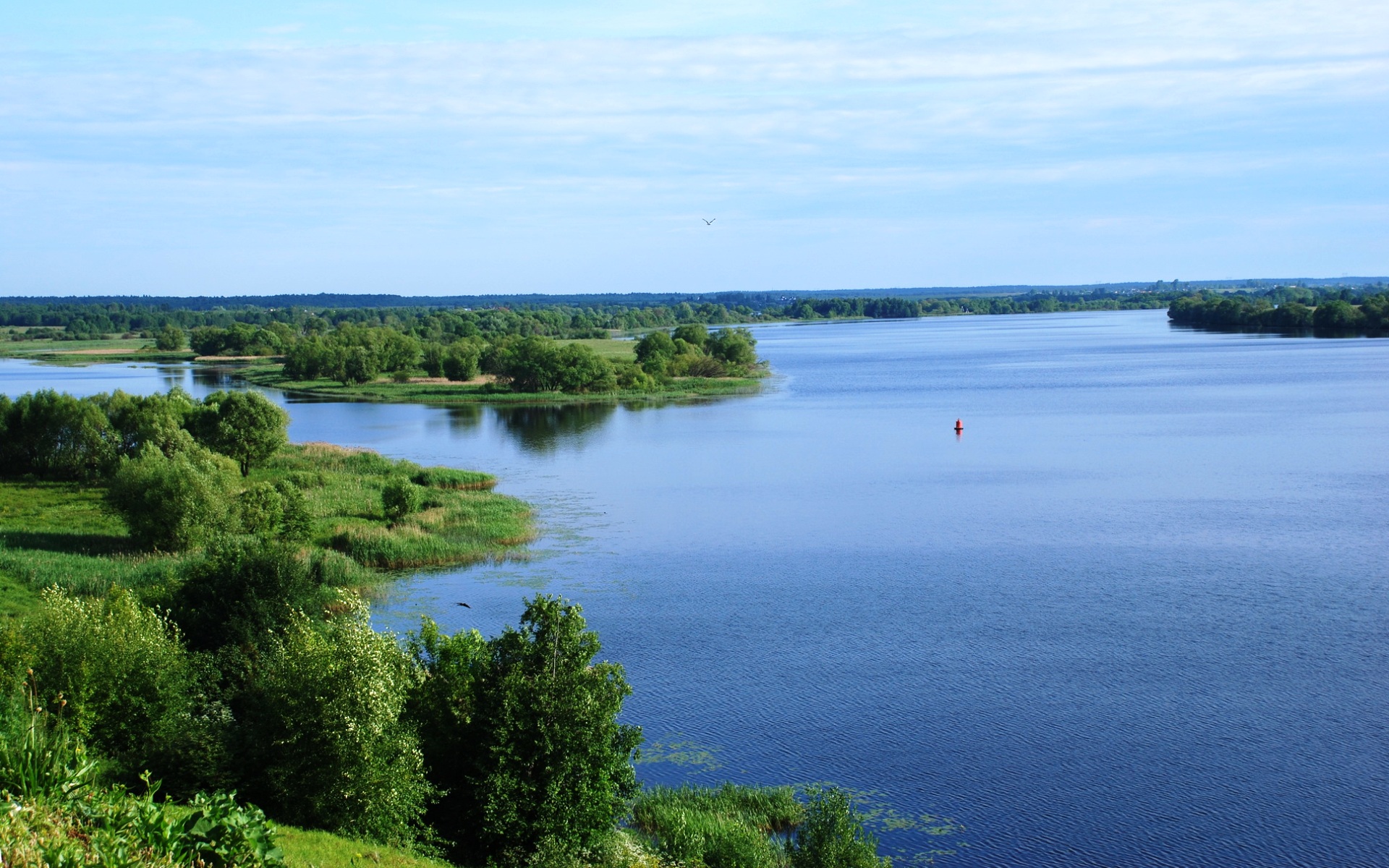 Игра «Рыбаки и рыбки»
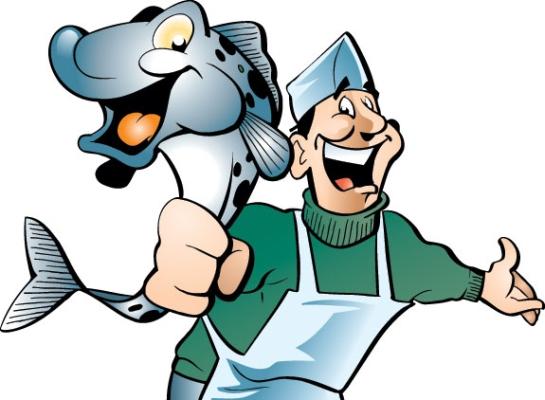 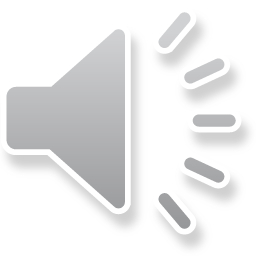 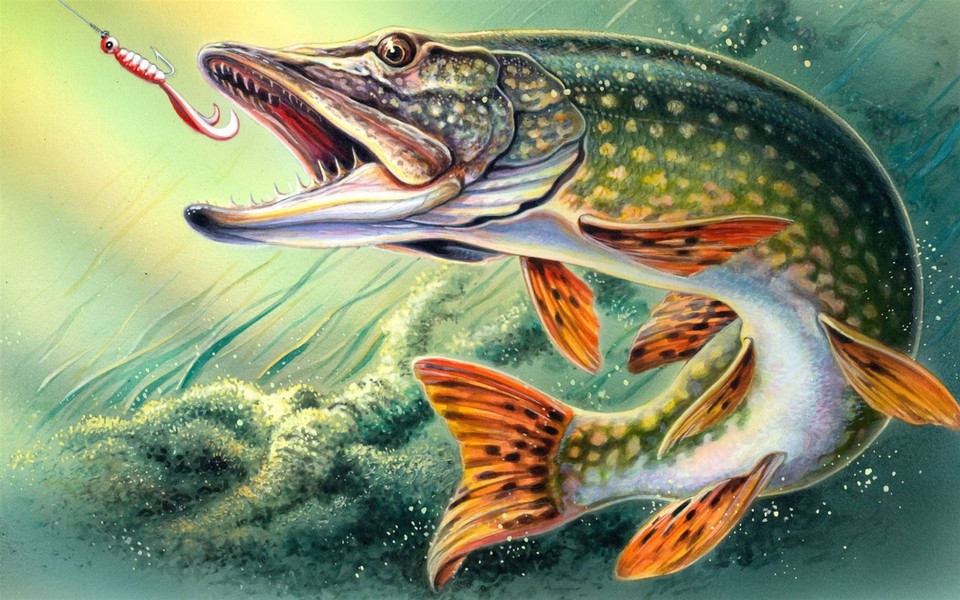 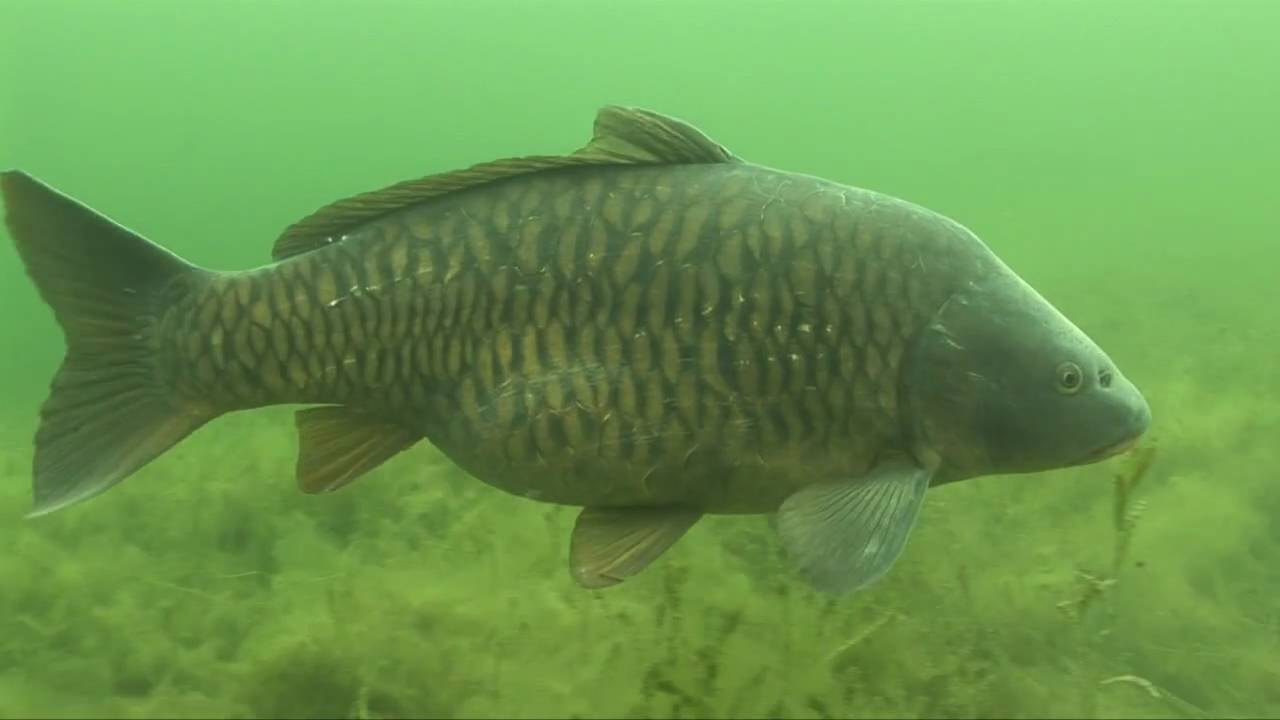 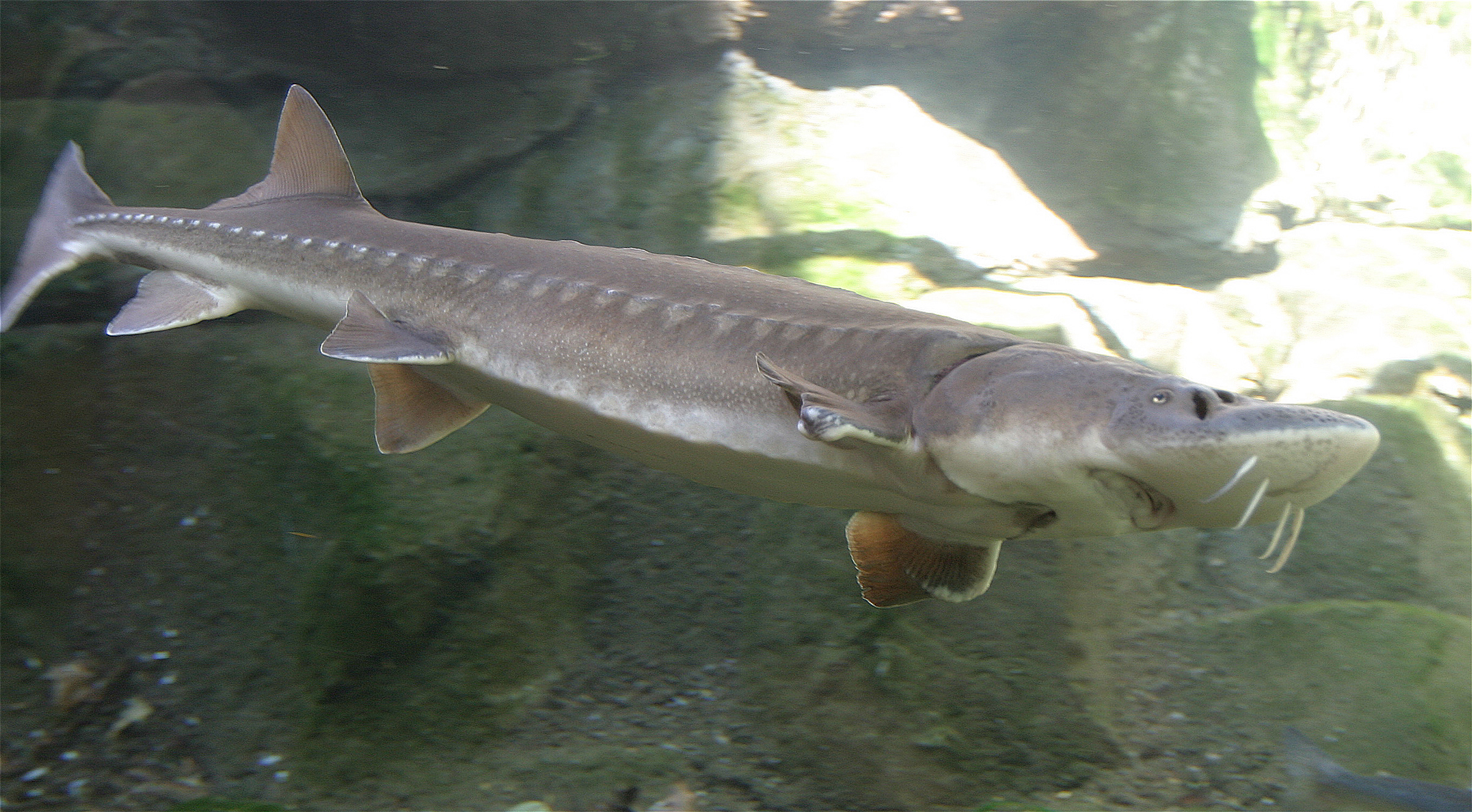 Третий конкурс «Знатоки»
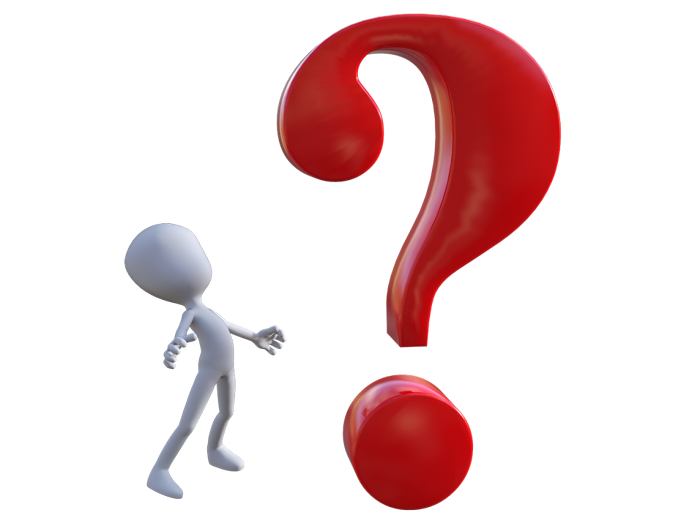 Четвёртый конкурс «Агрономы»
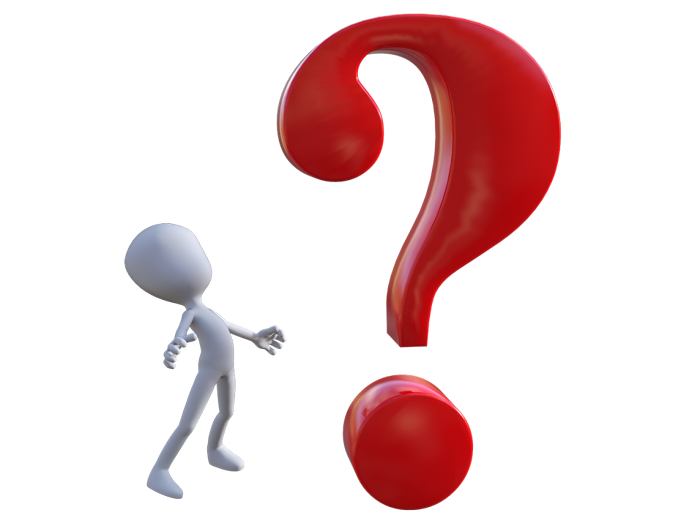 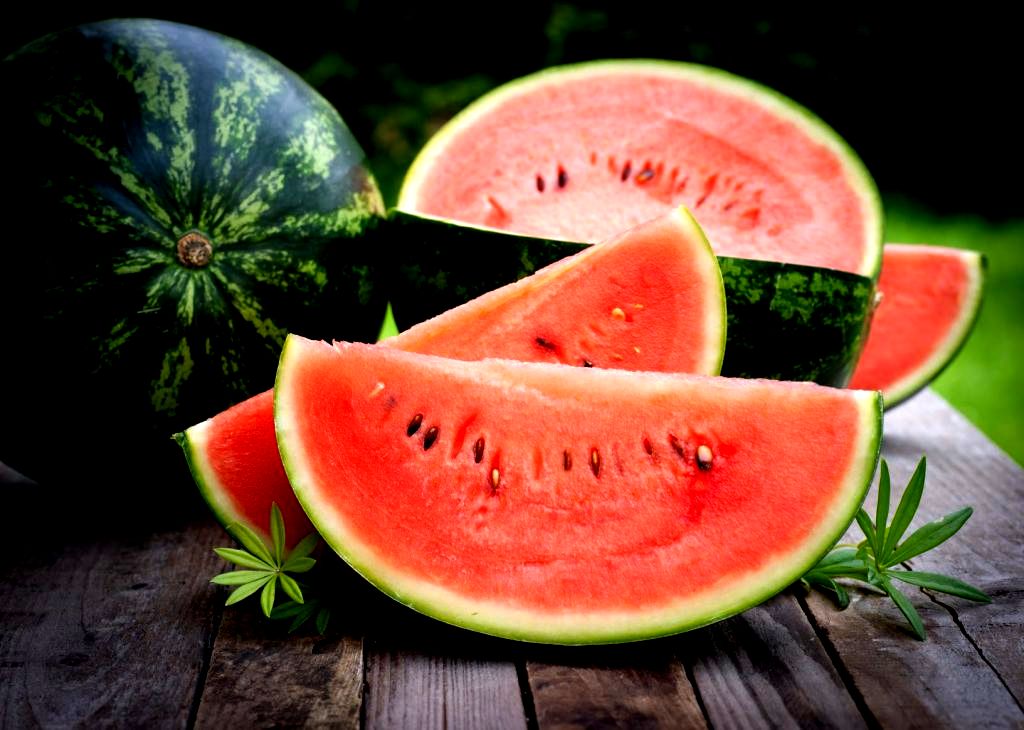 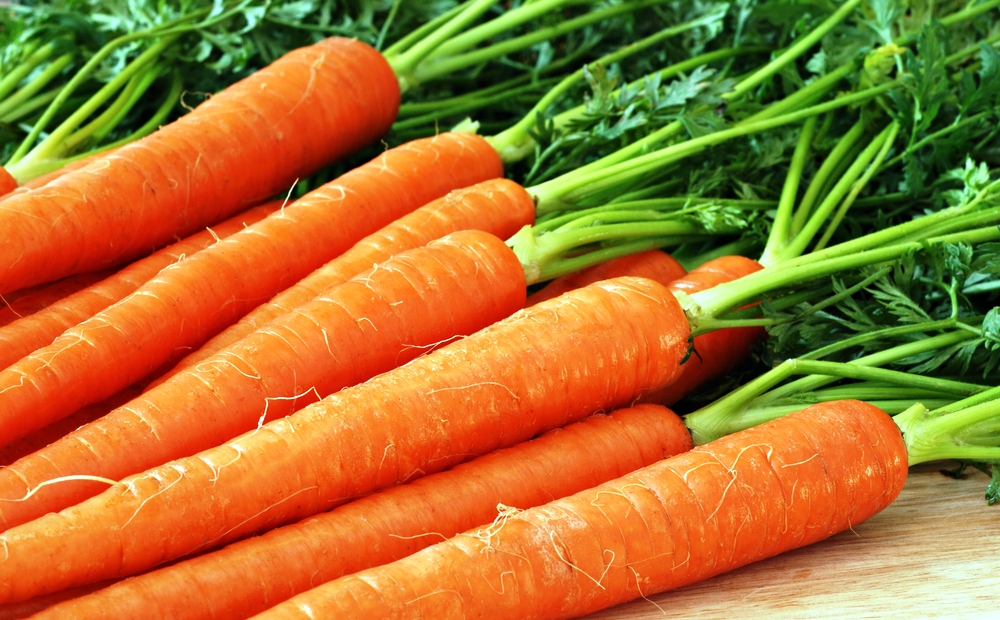 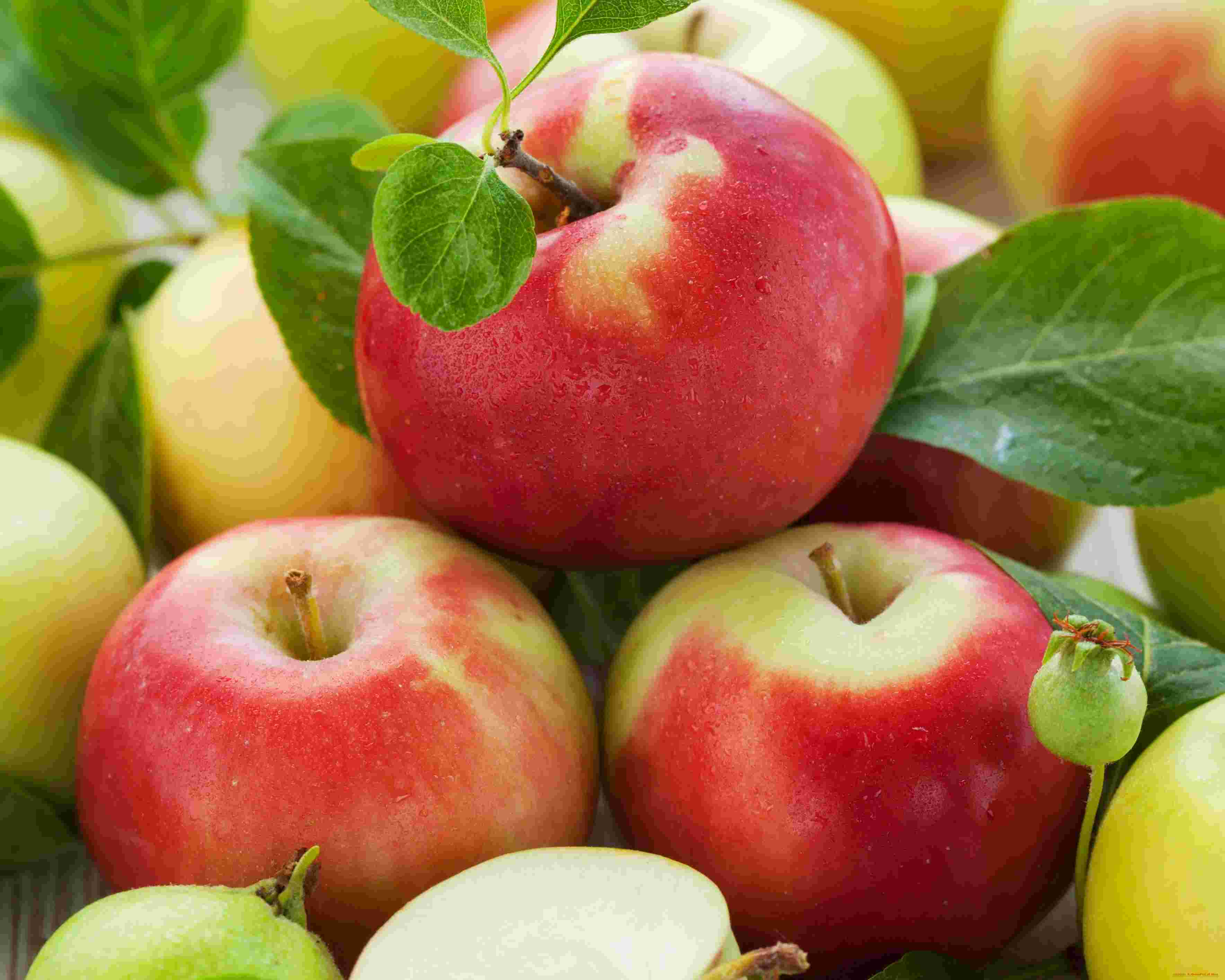 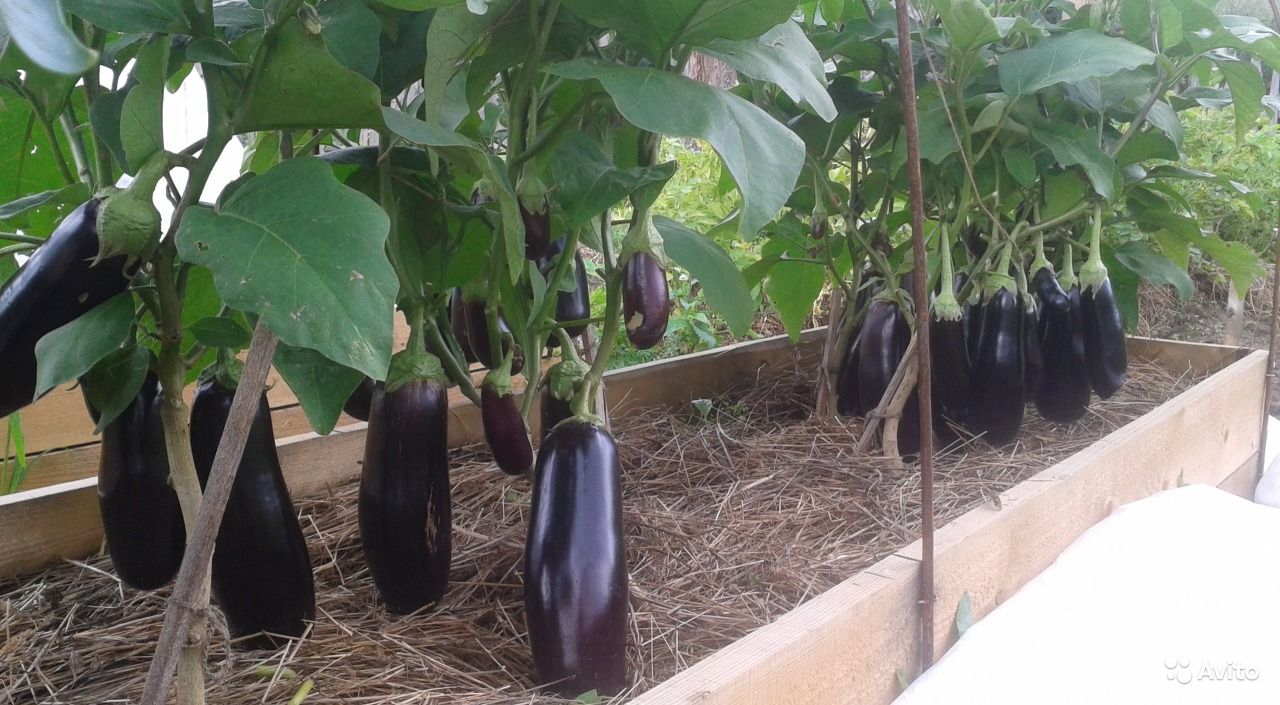 Игра «Собери урожай»
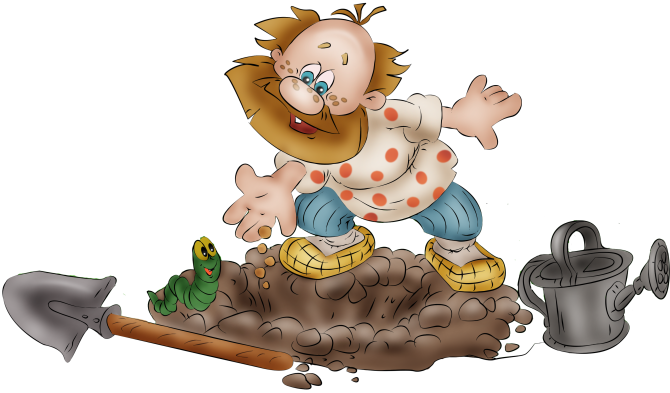 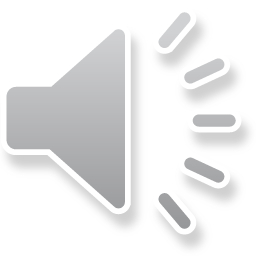 Пятый конкурс «Путаница»
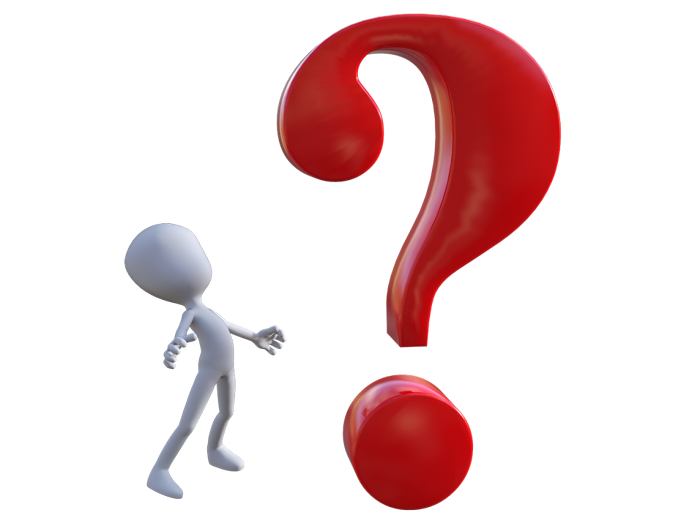 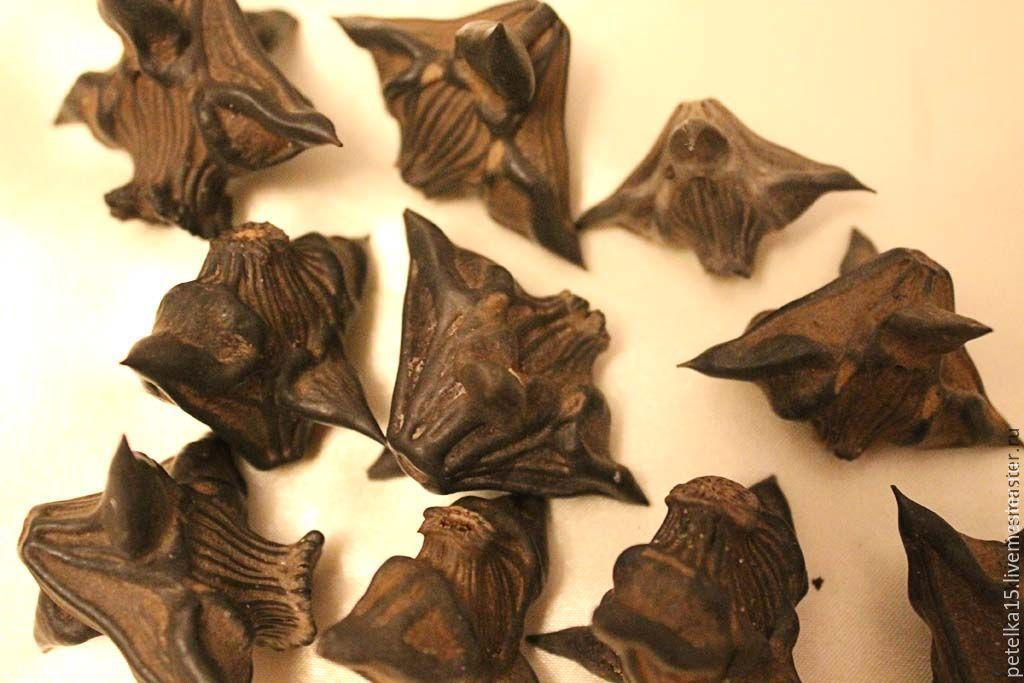 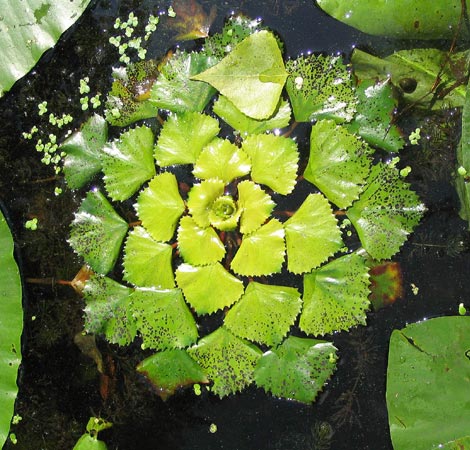 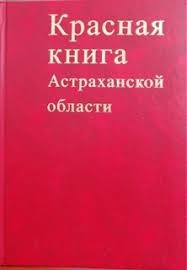 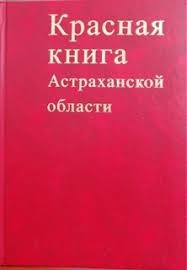 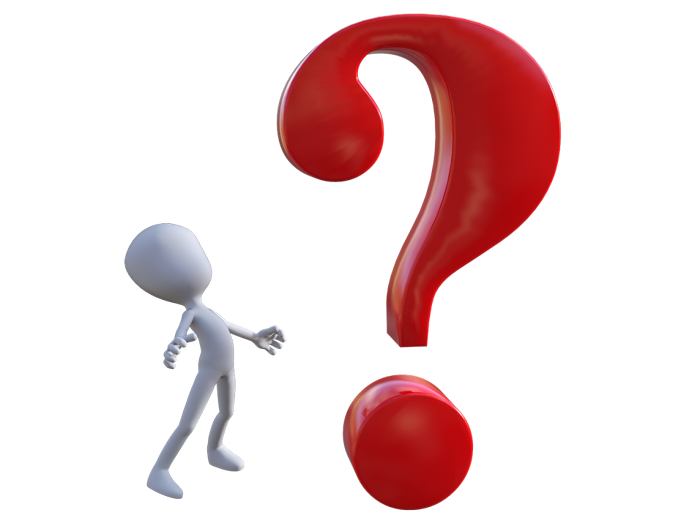 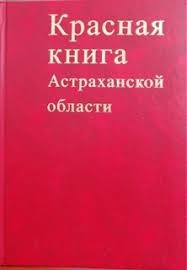 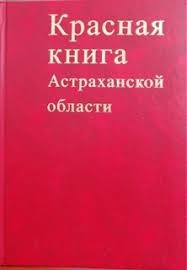 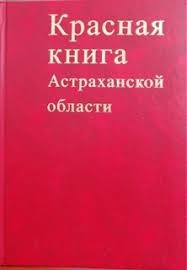 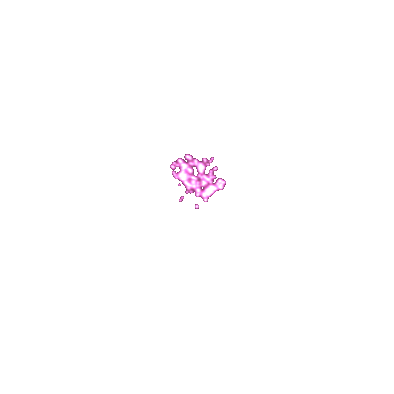 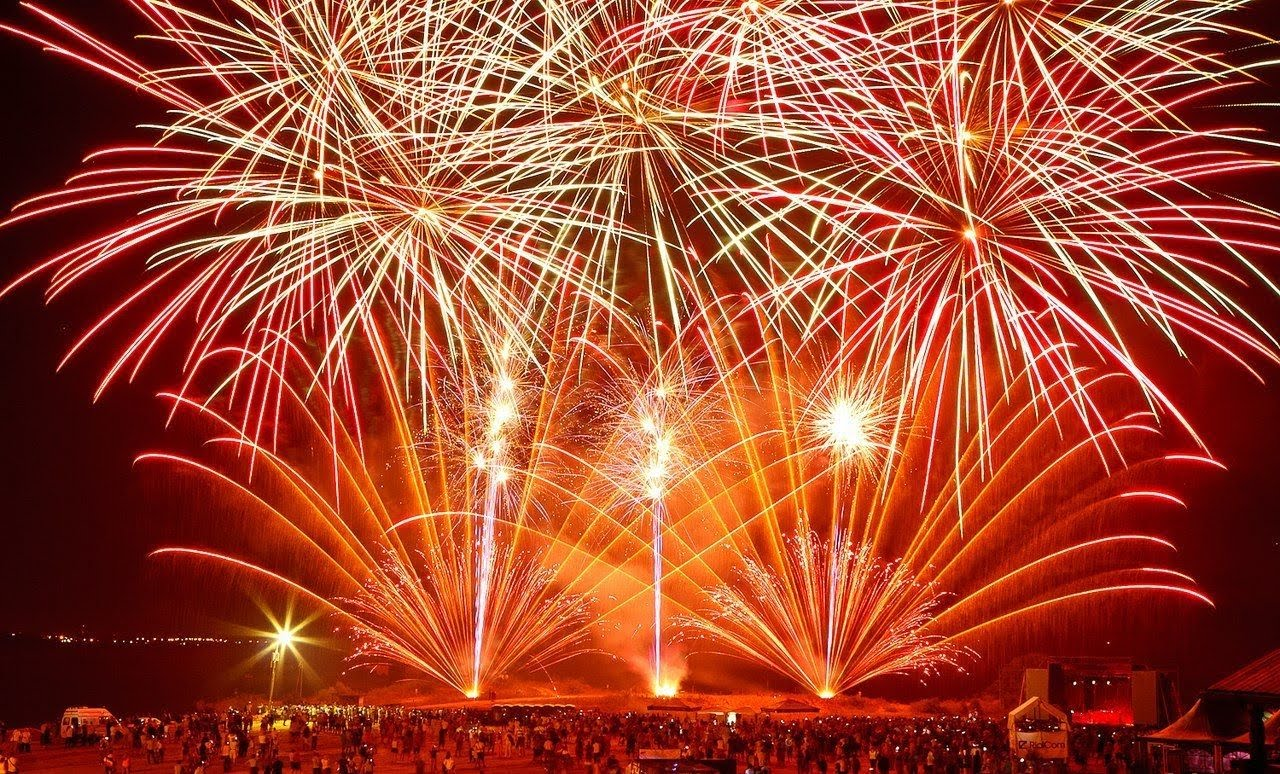 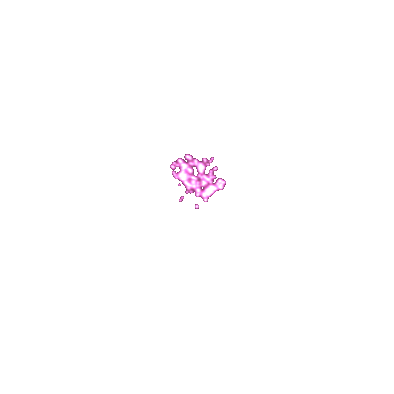 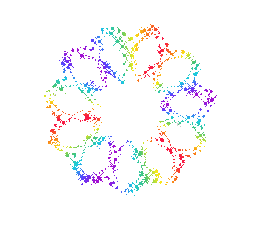 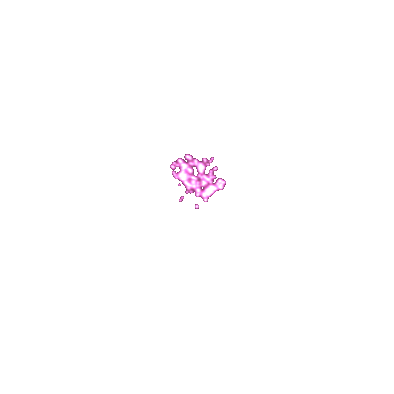 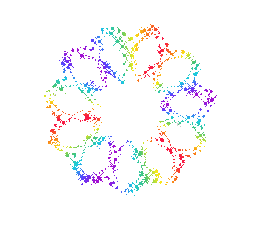 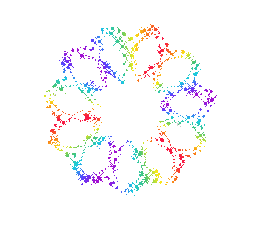 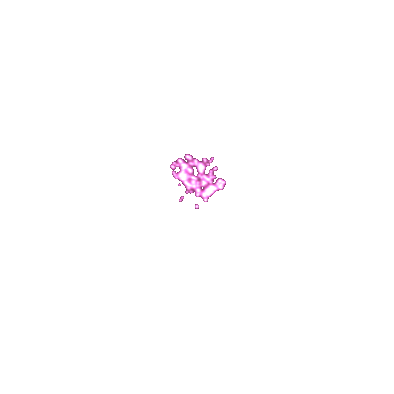 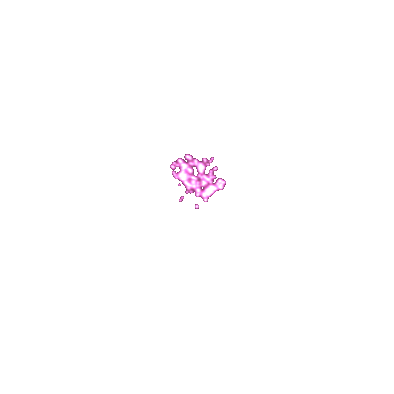 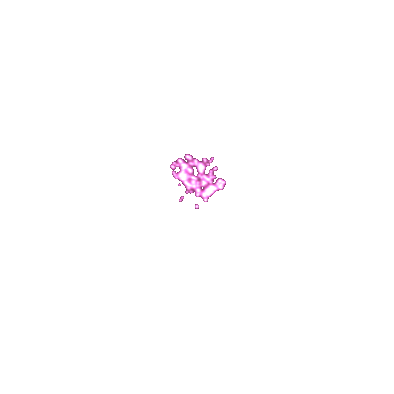 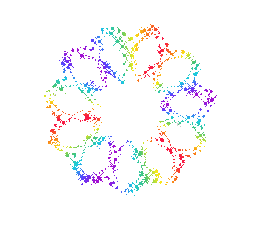 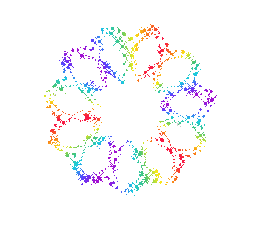 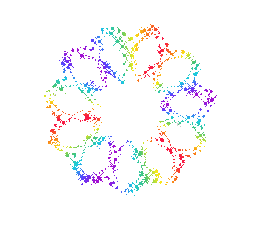 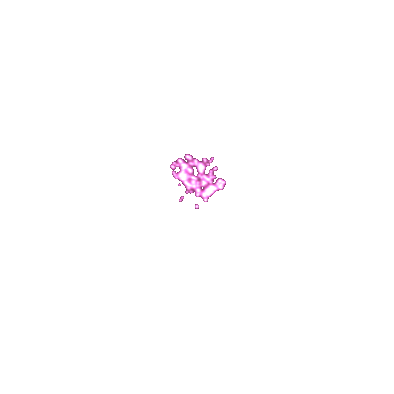 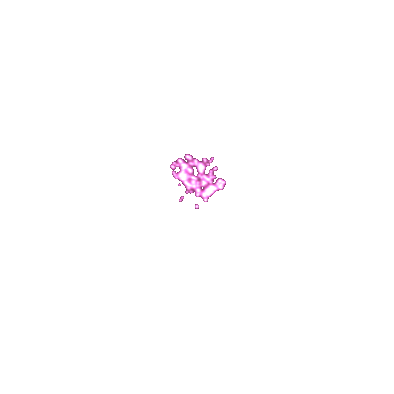 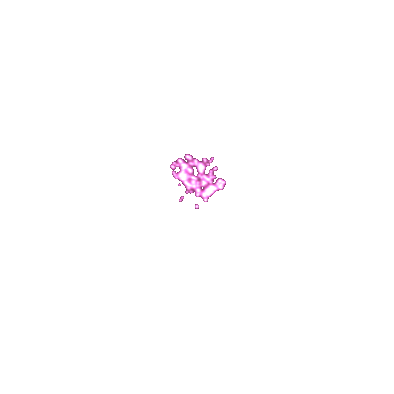 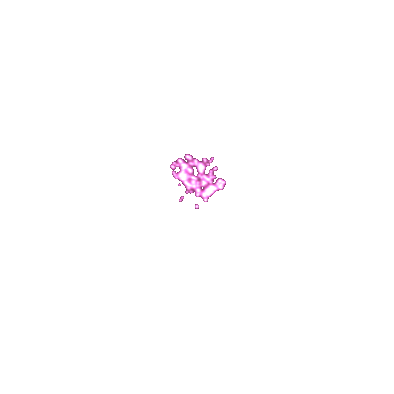 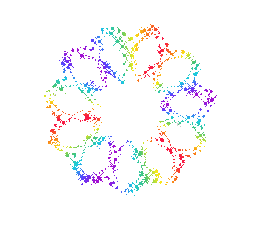 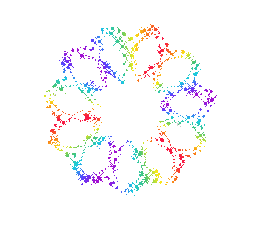